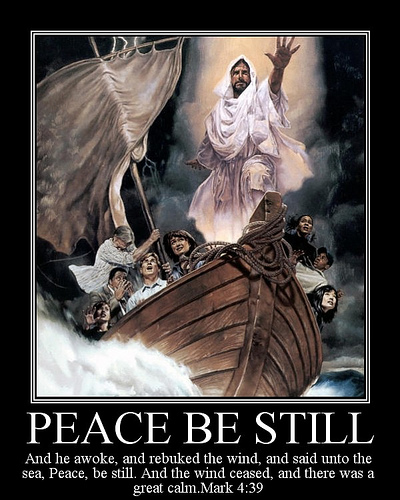 “Shalom”
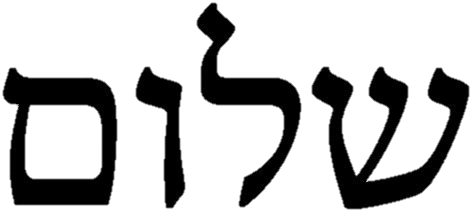 “Peace in the Midst 
    of Any Storm”
When the Bible says “Peace or Shalom”
  It means so much 
    More than…….


         NO more War




   No Screaming in Your House!
.
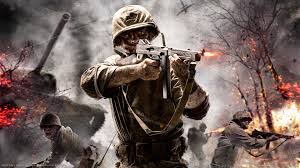 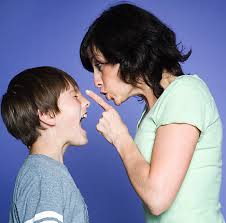 GOD’s Meaning  for                   SHALOM
                     PEACE

Is Much Deeper and Stronger
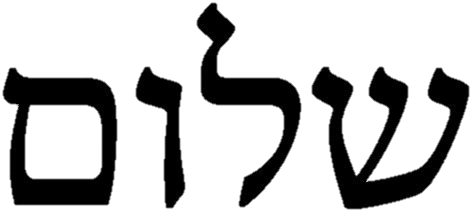 Today in Israel, Shalom is the both hello greeting
                       and the fond goodbye

Shalom means Peace in every area of your life, in your
    home, in your family, in your body, in your friendships

Jerusalem is made up of 2 Hebrew root words
   Jireh –   “Our God will provide”     
  Shalom  - “Peace”
 
            Jesus  is the Prince of Peace  - Isaiah 9:6

“For unto us a child is born, unto us a Son is given:
 and the government shall be upon His shoulder: 
and His name shall be called Wonderful, Counselor, The mighty God, The everlasting Father, the Prince of Peace.”
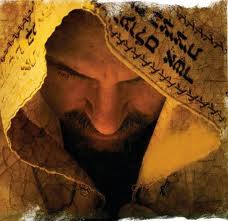 GOD Wants to Give Us 
   His Shalom  Peace 

He sent His only Begotten Son Jesus to Bring us true Peace. ..Peace with God, Peace with Ourselves, Peace with Others  
   
Jesus is  Our  Shalom

   First we have to know
There is a Sin Problem

“For all have sinned and fall short of the glory of God”
Sin Separates Man from God
Placing Faith in Jesus 
Restores Our Peace with God

   Jesus’ Death on a Cross 2,000 years ago destroyed Sin’s bondage   	
  We inherited this sin nature  from the 1st man Adam in the Garden

 “ As by one man’s disobedience (Adam) many were made sinners, so by the obedience of one (Jesus), shall many be made righteous.
 
Therefore being justified by faith we have peace with God through our Lord Jesus Christ”   Romans 5:1
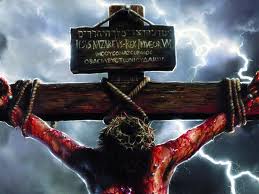 We Need a Little Hebrew Lesson
To Really  Understand Shalom 


         
                   Every Hebrew Word 
                          in the Bible
  Is Made Up of 3 Letters Called Roots

They Each Have Spiritual Meanings!

                    Put together they give 
             a wonderful spiritual picture 
                          of Bible truths
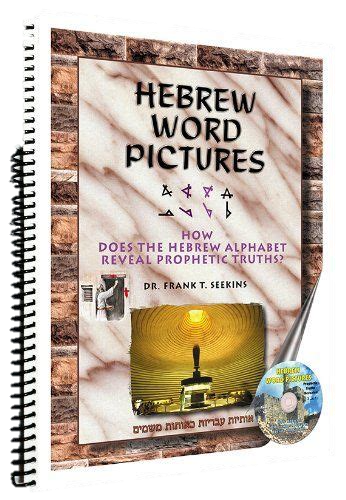 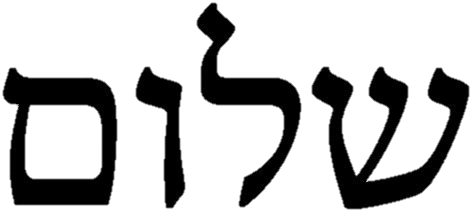 Hebrew is a Supernatural Language

We don’t study Hebrew to become Jews…
We want God’s
Supernatural 
Truth!
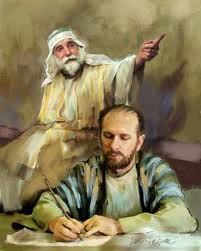 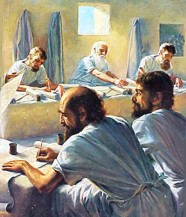 “For then I will return to the people a pure Language, that they may call upon the Name of the Lord, to serve Him with one consent.”  Zephaniah 3:9
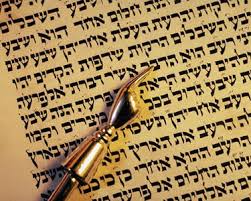 Shin
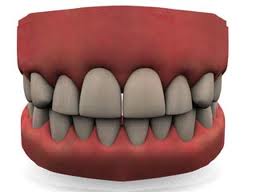 ש
Word Picture –Teeth
Means  - All Consuming
Lamed
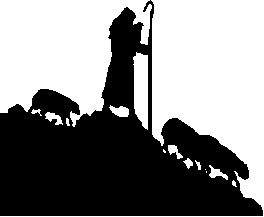 ל
Symbol: Shepherd’s Staff
Meaning:  Leader
        Authority
         Instruction
Vav
ו
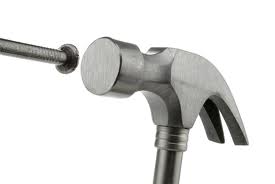 Symbol : The Nail
Meaning:  Hooked to
Mem
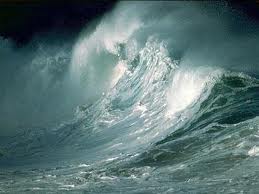 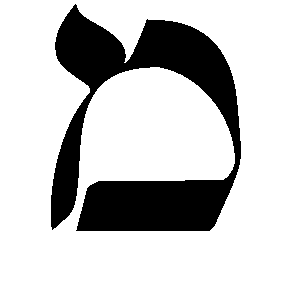 Symbol:  Waves
Meaning:  Chaos:
SHALOM
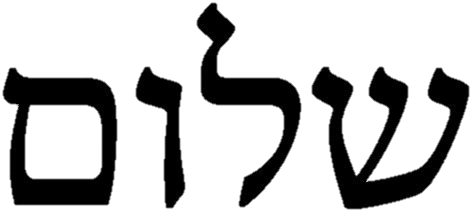 Shalom =   That which destroys
the Authority of Chaos in Our Lives!
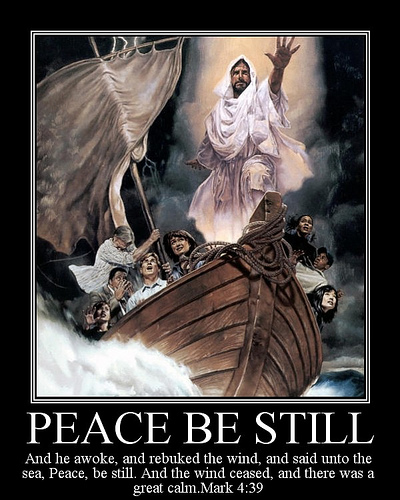 Shalom = Wholeness
      


      You can Trust
   The Holy Spirit
     to Bring Wholeness
             to Every Area 
            of Your life
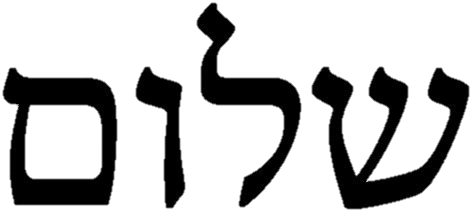 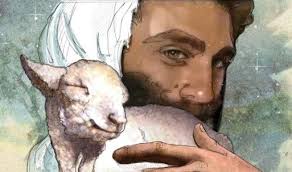 “Be Thou Made Whole…”
Accountability 
Restored Relationships
 Truth and Not Lies 
Spiritual Order 
Completeness 
Trusted Friends 
Answered Prayers 
Spiritual Discernment
 Holy Ghost Quickening 
Open Heaven  
 Prophetic Revelation
Healing 
Blessing & Safety
 Righteousness 
The Fear of the Lord
 Hearing God’s Voice 
Financial Provision Lack of Strife in Home 
Business Blessing 
Victory in Battle 
Restful Calm
Covenant Promises
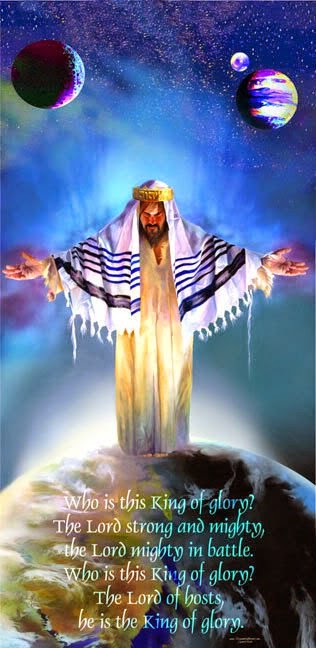 What Does Peace with God mean?

           How  can We Walk in Peace
                in all of the Storms of Life…
           How can We walk in Peace
             with those who hurt & offend us?
           How can we trust God
                     in the days we are living in?
          Before Jesus returns…… 
as the King of Glory

That’s where Faith comes in 

There will be no Lasting  Peace
 in this world 
Until He Comes 
He is the Prince of Peace .
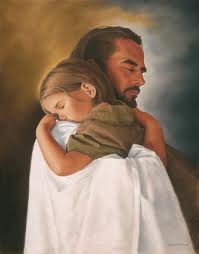 Only When we have Peace with God

    Shalom



Can we Truly Understand the

  Supernatural Love
      of the Father
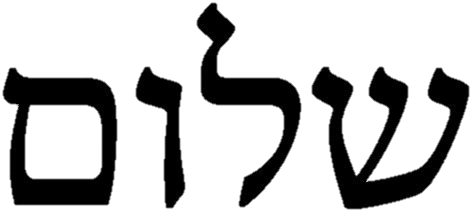 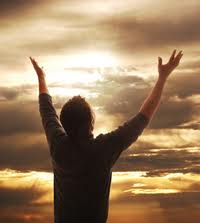 Only when we have the Peace of God,

His Shalom


 

 Can We Learn to Trust the
Leading of
The Holy Spirit
Without Fear or 
Condemnation
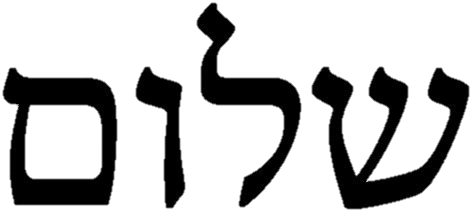 Hold Fast to the Promises in God’s Word
                              
Psalm 119:165  “Great peace have they that love thy Law
                              And nothing shall offend them”

Isaiah 26:3  “ You will keep him in perfect peace,            				whose mind is stayed on  Thee,                              				because He trusts in thee.”

Exodus 14:14  “The Lord shall fight for you, 
                            and you shall hold your peace.”

Jeremiah 29:11 “For I know the thoughts that I think toward you, 		          says the Lord, thoughts of peace and not of evil,                						to give you an expected end.


”
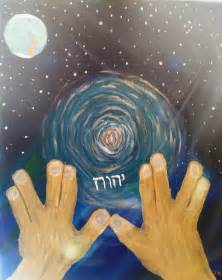 Numbers 6:26

 “The Lord bless you and keep you. 
The Lord make His face to shine upon you
               and be gracious to you. 
The Lord lift up His countenance upon you 
                   and give you peace.” 

				Psalm 4:8
                 “ I will lay down in peace and sleep                                  			for only You Lord,  make me dwell in safety.”

                                       Isaiah 57:21
           “There is no peace, says my God, to the wicked.”
.
We See Jesus As Shalom
    in the New Testament
 
Jesus Walking in Peace 
     with His Enemies…

 Jesus Granting Peace 
      to Hurting People…

   Jesus Speaking Peace
        to Those in Fear…

At His Birth  -    Juke 2
To His Disciples -  Mark 4:35-41
To a  sick Woman -  Luke  7:37—50
To a Woman in Sin -  Luke 8:43-48 
Announcing  the Coming Holy Spirit
       John Chapters 14 & 16
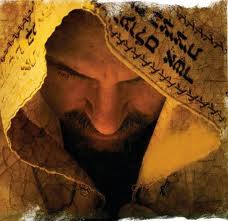 Luke 2 12-14   “And this shall be a sign to you, You shall find the babe wrapped in swaddling clothes, lying in a manger.
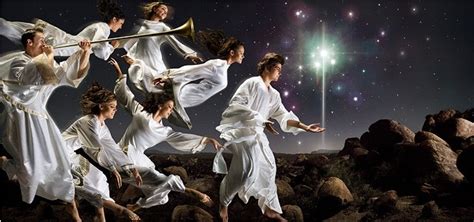 And suddenly there was with the angel a multitude of heavenly host praising God, saying, Glory to God in the highest and on earth peace, good will towards men”
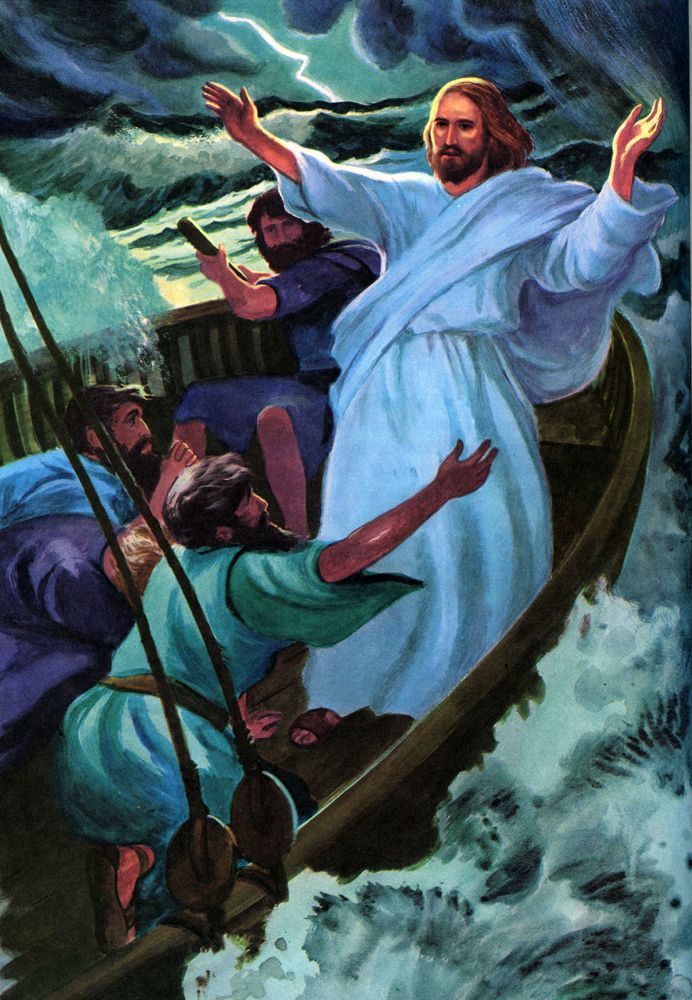 Mark 4:35-39  “And the same day
 at even, Jesus said, Let’s pass over to the other side.
When they had sent away the multitude, they went into the ship..

And there arose a great storm… 
and the waves beat into the ship,
 so that now it was full

And Jesus was in the back part of the ship, asleep on a pillow.                They awoke Him saying, Master           do You not care that we perish?

And Jesus arose and rebuked the wind, and said to the sea,
 Peace, be still. And the wind ceased there was a great calm. 
                     

l
.
“Behold a woman in the city, who was a sinner, when she knew that Jesus sat to eat in the Pharisee’s house, brought an alabaster jar of ointment
And stood at His feet weeping, and began to wash His feet with tears, and wiped them with her hair, and kissed His feet and anointed them with oil”
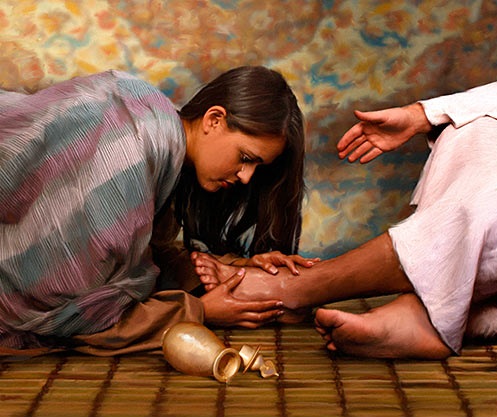 This started a huge argument with the Pharisee about this woman because she was a sinner.  Jesus contrasts her heart of repentance and love with the heart of the Pharisee, declaring her sins were forgiven, because she loved much..
“Jesus said to her, Your sins are forgiven, Your  faith has saved  you: 
                         Go in Peace”                         Luke 7:36-50:
A certain Woman with an issue of blood for 12 years
  No physicians could heal her, she just got worse
When she heard Jesus had come, she risked everything, saying
  If I could just touch His garment, I shall be whole
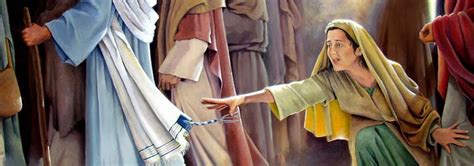 Immediately she was healed
  Jesus knew that virtue had gone out of Him, asked,
       Who touched my clothes? 
When the woman told Jesus the truth in fear and trembling, He said,
Daughter, your faith has made you whole, go in peace!.”
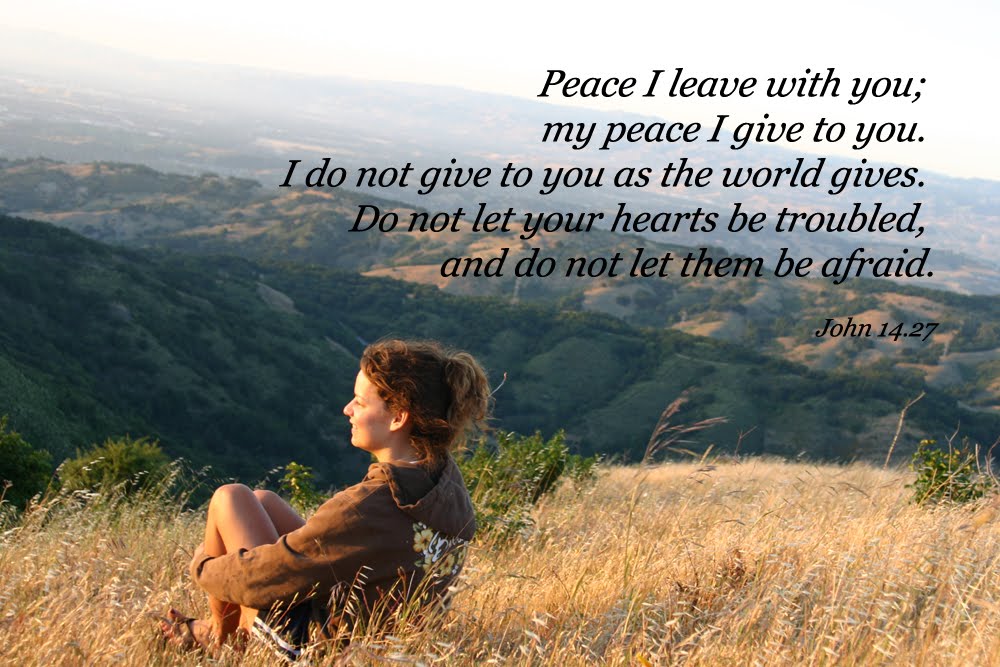 John 14:27
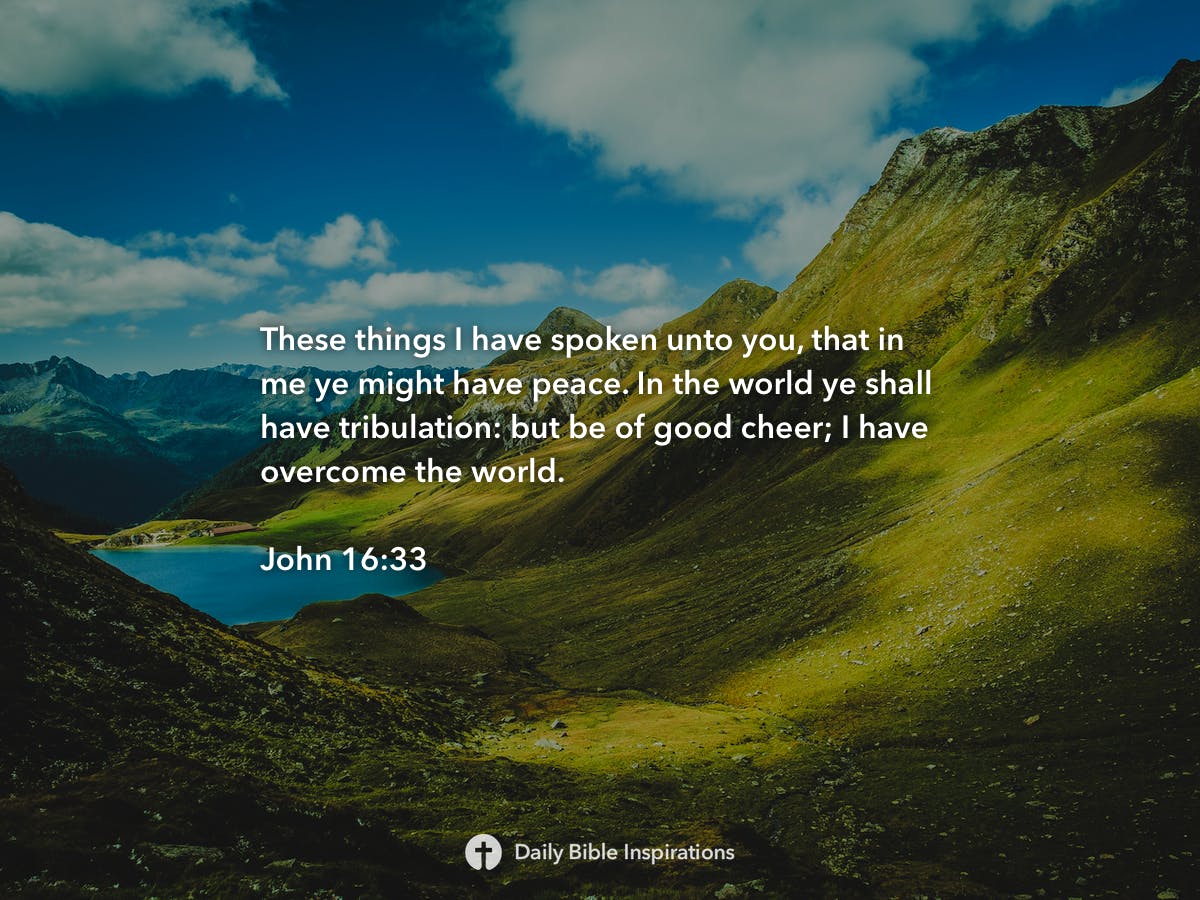 After His resurrection, “Then at the same day at evening – the 1st day fo the week, when the doors were shut where the disciple were assembled for fear of the Jews, Jesus came and stood in the midst, saying Peace be unto you.”              						John 20:19—29
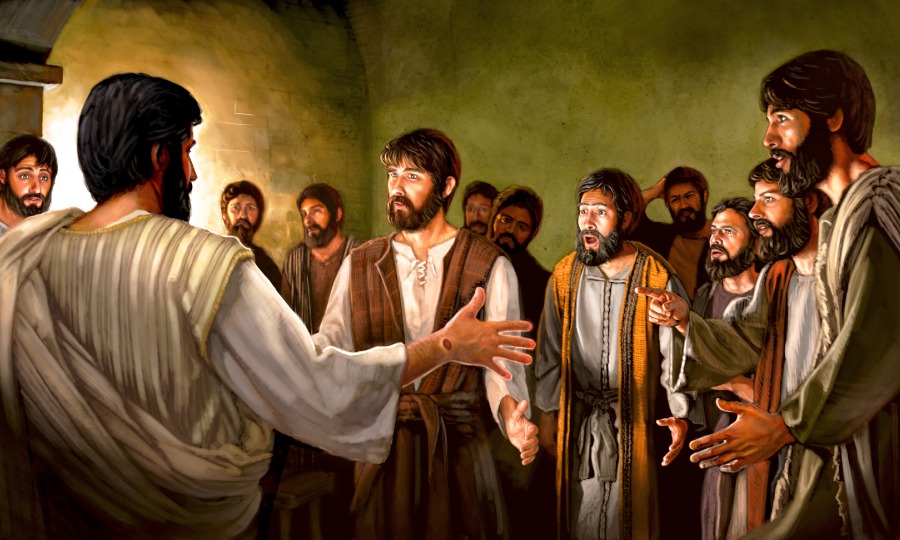 J
And 8 days later ….Again with the doors shut, Jesus enters the room, saying Peace be unto you. Then said he to Thomas  who doubted, Reach your finger here and behold My hands and thrust  it into My side. Do not doubt, but believe.”     John 20:19-29
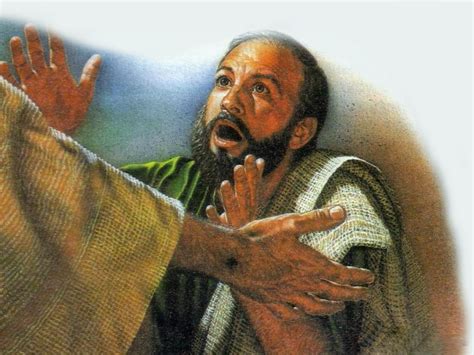 And  for Believers – So Much More Peace

Romans 5:1 – “Thereby being justified by faith,                                                      	           		we have peace with God                                       				through our Lord Jesus Christ.”

Romans 8:6  “For to be carnally minded is death: 
                      but to be spiritually minded is life and peace”

Romans 10:15   “And how shall they preach, 
                            except they be sent: 
                               As it is written , 
                      How beautiful are the feet of them 
                       that preach the gospel of peace
                       through our Lord Jesus Christ.”
Romans 14:17  “For the kingdom of God
                             is not meat and drink;                        		
                       but righteousness, and peace, 
                           and joy in the Holy Ghost” 

Galatians 5:22  “But the fruit of the Spirit is:
                           love, joy, peace,  long-suffering, gentleness,
                           goodness, faith, meekness,  temperance, 
                              against such there is no law.”

Hebrews 12:14  “Follow peace with all men, and holiness: 
				without which no man shall see the Lord.”
Philippians 4:6-7

“Be careful for nothing: but in everything by prayer and supplication with thanksgiving
 let your requests be made know to God. 

And the peace  of God that passes all understanding, shall keep your hearts and minds through Christ Jesus.”
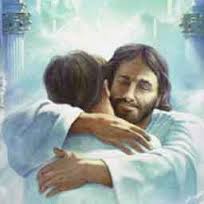 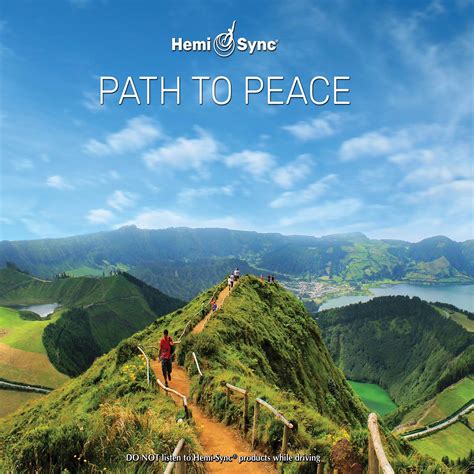 1.. Have Peace with God
  We can’t  continue to live in sin
   Find an Altar and Repent
2.  Live at Peace with Others
   Forgive, Forgive, Forgive 
3. Be A Peace Maker-
     We’re given  Ministry of Reconciliation 
4. Live a Life of Integrity
     Do what is right
5.Control Your Thoughts – 
     Don’t let the enemy rule your mind
   Cast down vain imaginations
6.Travel Light – Lay down your baggage 
   Get rid of every weight
    Romans 12:1 – every besetting sin
7. Practice Obedience 
8.Cast your Care 
9. Experience His Power
10. More Prayer, More Power, More Peace
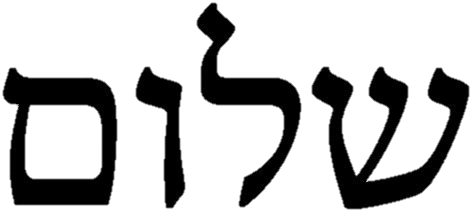 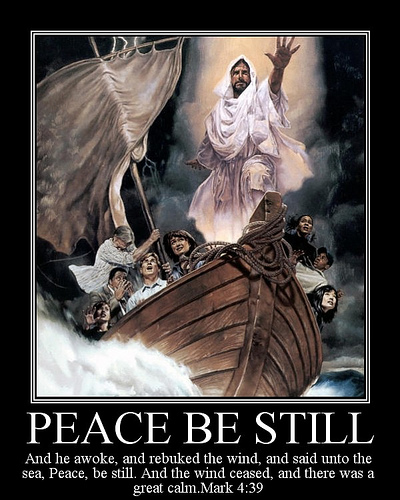 “Shalom”
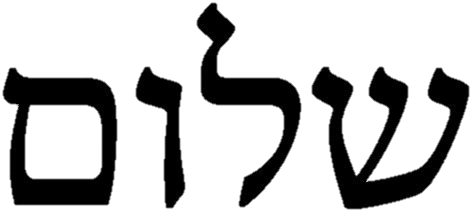 “Jesus is our Peace
       in the Midst 
    of Any Storm”